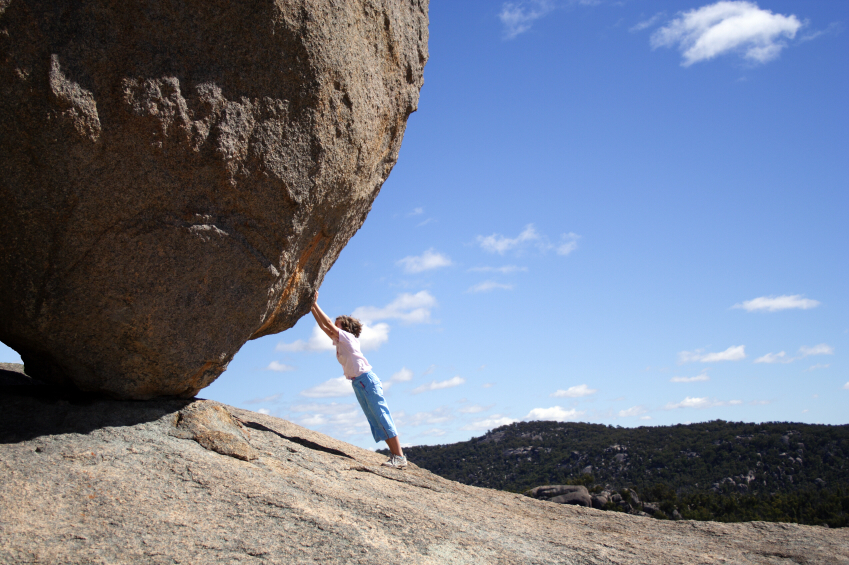 This Thing Is Too Heavy For You
Exodus 18
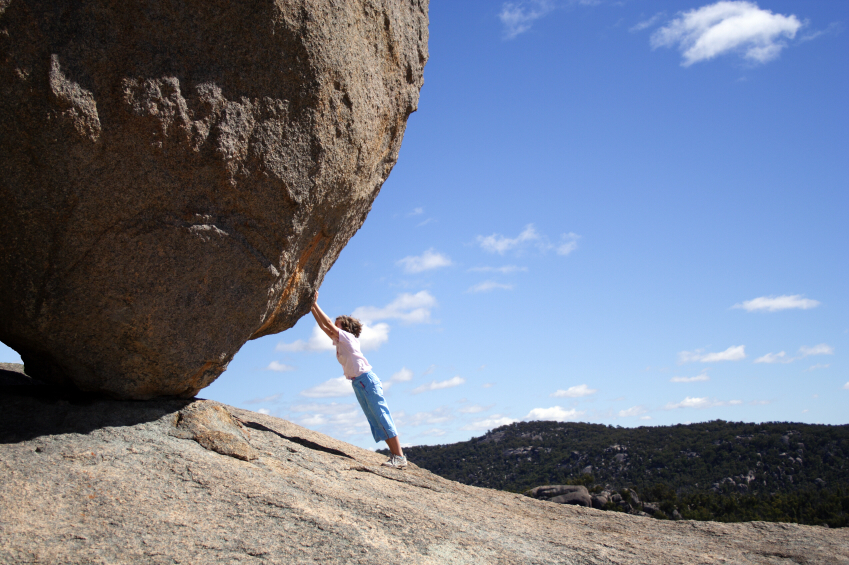 This Thing Is Too Heavy For You
Exodus 18:13-27
Psalm 66:8-12
Lamentations 3:27
2 Corinthians 11:28
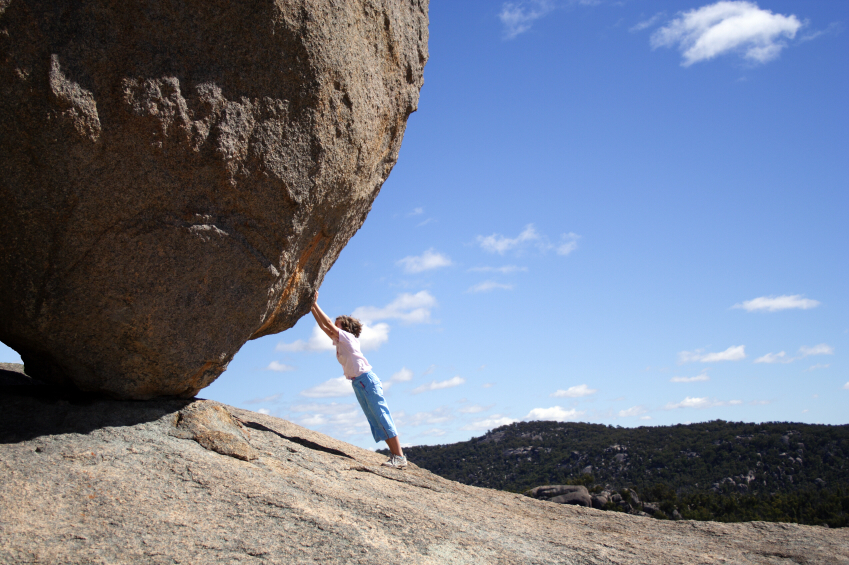 Jethro’s Advice
Reach out to those who are able to help.
Exodus 18:18,21
1 Kings 12:8
Romans 15:1-2
Allow others to help bear the burden with you.
Exodus 18:22
Galatians 6:2
1 Thessalonians 5:14
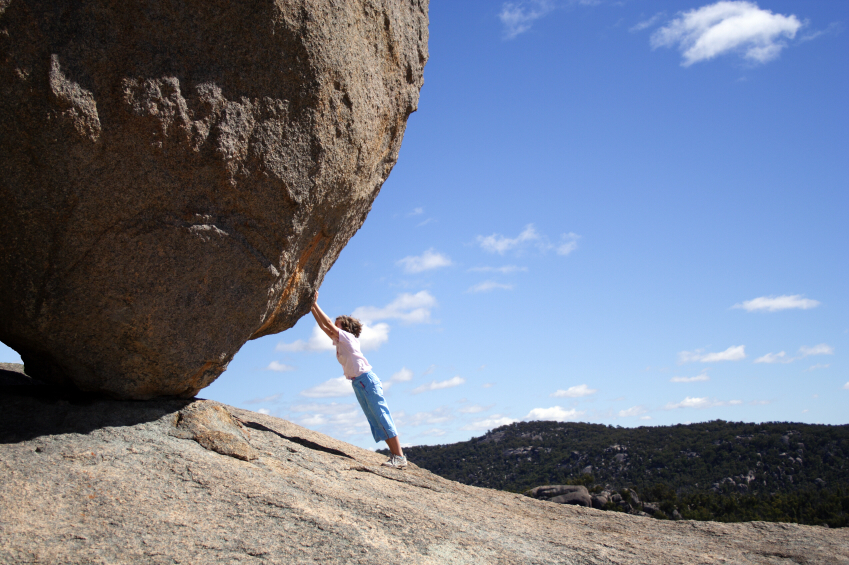 Jethro’s Advice
Reach out to those who are able to help.
Allow others to help bear the burden with you.
Find your Jethro.
1 Timothy 3:2-6
Hebrews 10:24-25
Give thanks to God.
Matthew 11:28-30
Hebrews 4:14-16